TITLE OF THE PRESENTATION 32 PTS ALL CAPS
John Doe | CEO, Company Name
2
Disclosures
This Slide is Required
3
01
Section Break, Arial black, 30 - 35pts
5
NUNC JUSTO EX, CONVALLIS VEL LIGULA VITAE
1
2
Donec molestie consectetur sapien, vitae euismod nulla ullamcorper id. Donec dapibus faucibus dapibus. Donec nisi urna, vehicula sit amet lobortis eu, posuere vitae metus.
Vivamus mi massa, luctus molestie libero ut, tristique varius tellus. Integer porta ligula tellus, ac pretium lacus lacinia at. Duis eget sagittis nunc, vel fermentum quam. Suspendisse potenti.
3
4
Cras fringilla placerat volutpat. Sed est odio, vestibulum lacinia gravida et, aliquam ut ipsum. Donec nec libero nec arcu egestas pulvinar dictum eu justo. Cras laoreet tortor tellus, in mattis mauris scelerisque eu.
Proin nec justo metus. Maecenas in bibendum lacus. Duis mattis lacinia massa sit amet volutpat. Phasellus ornare nunc odio, nec tristique felis ornare id.
6
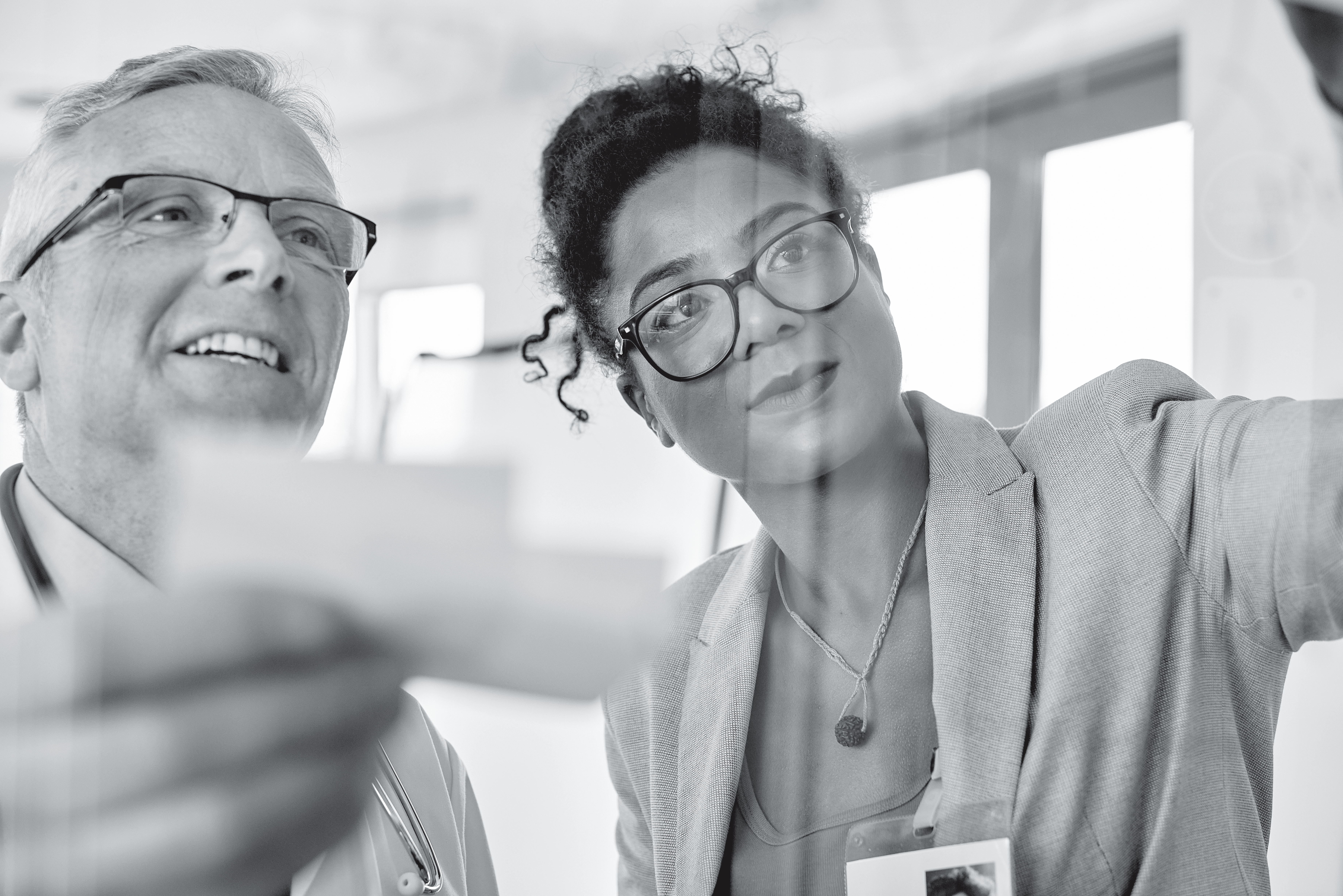 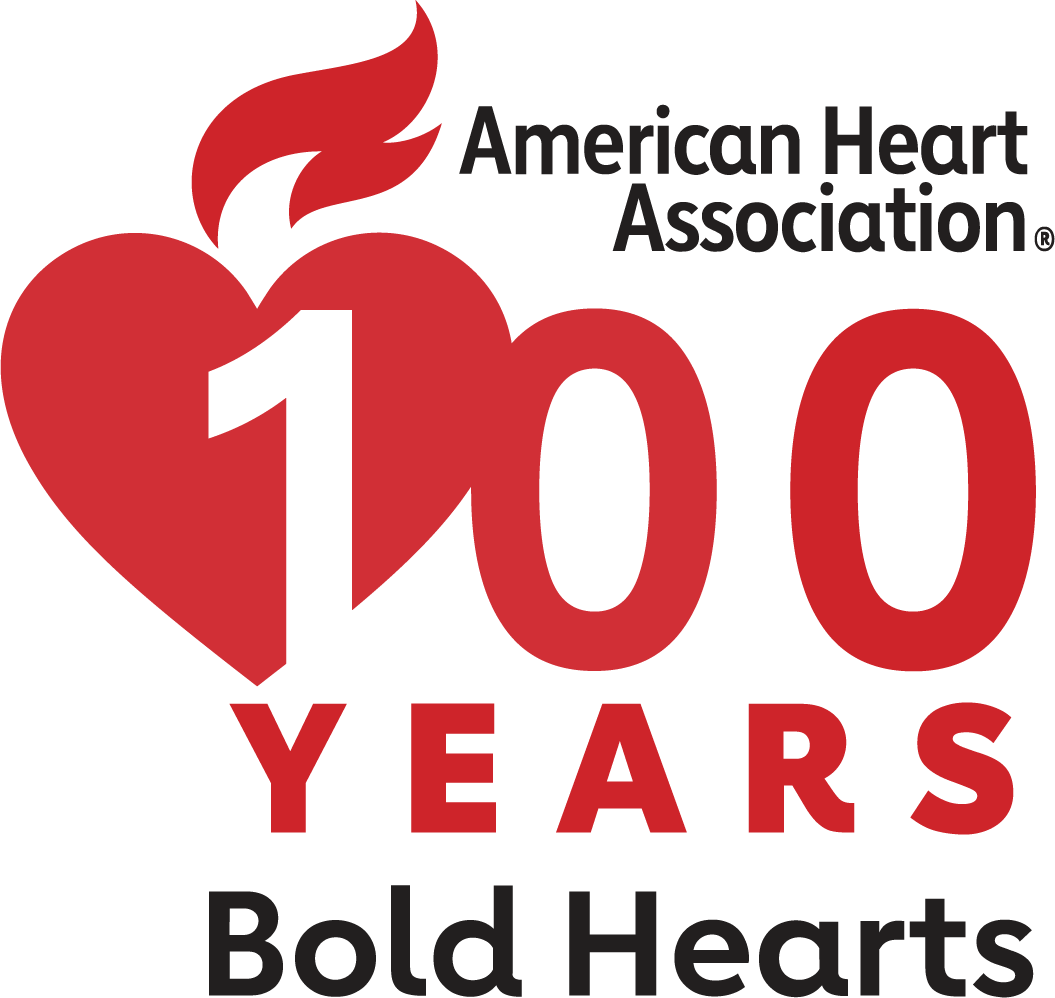 Subtitle In Bold, 
Red at 20pts
Nam sapien mauris, ultrices eget nulla non, elementum pulvinar tellus. Sed fermentum enim dui, sit amet varius nisl ultrices a. Vestibulum ante ipsum primis in faucibus orci luctus et ultrices posuere cubilia curae; Vivamus eget velit ac turpis efficitur cursus. Donec fringilla sem purus, nec elementum leo dapibus in. Vivamus convallis luctus massa eu eleifend. Nunc facilisis quis metus sit amet ullamcorper. Mauris sit amet porta mauris. Curabitur cursus rutrum tincidunt. Mauris lobortis dolor ut hendrerit vehicula.
Mauris facilisis ac augue rhoncus aliquam
Aenean ut mi ac purus volutpat volutpat. Vestibulum mollis est non urna ultricies congue. Ut dictum vestibulum venenatis. Mauris tempus, ligula nec molestie eleifend, tellus tortor suscipit nisi.
Ornare risus velit vitae augue. Suspendisse sit amet diam elit. Praesent in risus ac urna fermentum blandit. Praesent lacinia luctus ex, quis lacinia ipsum.
Donec non consequat felis, fermentum malesuada massa. In ac sodales lacus, ac elementum mauris. Sed viverra id sapien eget cursus.
Sed massa justo, hendrerit at purus eu, eleifend eleifend ex. Duis et rutrum odio, quis accumsan ipsum. Donec aliquet lectus massa, vitae rhoncus metus euismod in.
Phasellus dui mi, varius non porttitor faucibus, pharetra a mauris. Nulla euismod nec quam sit amet consectetur. Quisque molestie imperdiet lacus vitae mattis.
Nulla aliquam, dolor eu tristique tincidunt, risus urna mattis urna, id interdum erat enim vel sapien. Maecenas tempor sem eget odio faucibus maximus. Nullam luctus justo lectus, id pulvinar nulla.
8
9
02
Section Breakat 35pts
PRAESENT QUIS SOLLICITUDIN EST
Aliquam sagittis congue risus. Praesent ac ante turpis. Fusce sagittis malesuada nibh sit amet laoreet. Proin tempus tortor et ornare interdum. In urna lorem, mattis non pulvinar et, tempor eget massa. Morbi iaculis lacus quam, eu maximus erat gravida vitae. Mauris facilisis ac augue rhoncus aliquam. Vivamus eget bibendum nulla, ac scelerisque leo. Nullam magna massa, sodales at eros quis, lobortis euismod nunc.
Mauris gravida, dui nec fermentum sollicitudin, arcu arcu semper elit, quis volutpat turpis orci non felis. Nam maximus libero dolor, id scelerisque augue mollis sit amet. Nam sit amet condimentum nulla. Cras a tempor nibh. Fusce at purus id ante scelerisque consectetur quis non neque.
Aliquam sagittis congue risus. Praesent ac ante turpis. Fusce sagittis malesuada nibh sit amet laoreet. Proin tempus tortor et ornare interdum. In urna lorem, mattis non pulvinar et, tempor eget massa. Morbi iaculis lacus quam, eu maximus erat gravida vitae. Mauris facilisis ac augue rhoncus aliquam. Vivamus eget bibendum nulla, ac scelerisque leo. Nullam magna massa, sodales at eros quis, lobortis euismod nunc.
Mauris gravida, dui nec fermentum sollicitudin, arcu arcu semper elit, quis volutpat turpis orci non felis. Nam maximus libero dolor, id scelerisque augue mollis sit amet. Nam sit amet condimentum nulla. Cras a tempor nibh. Fusce at purus id ante scelerisque consectetur quis non neque.
11
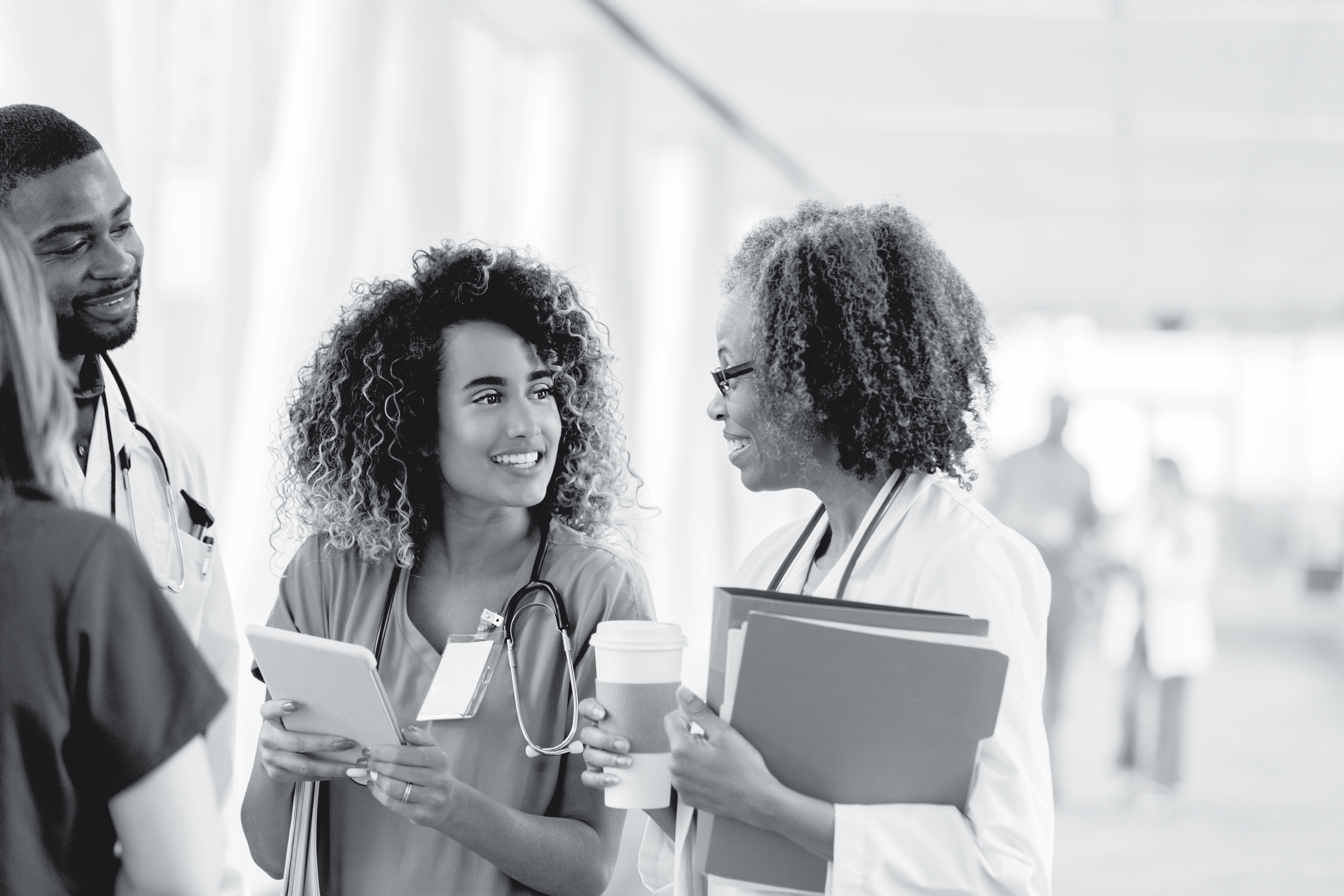 Subtitle In Bold, 
Red at 20pts
Nam sapien mauris, ultrices eget nulla non, elementum pulvinar tellus. Sed fermentum enim dui, sit amet varius nisl ultrices a. Vestibulum ante ipsum primis in faucibus orci luctus et ultrices posuere cubilia curae; Vivamus eget velit ac turpis efficitur cursus. Donec fringilla sem purus, nec elementum leo dapibus in. Vivamus convallis luctus massa eu eleifend. Nunc facilisis quis metus sit amet ullamcorper. Mauris sit amet porta mauris. Curabitur cursus rutrum tincidunt. Mauris lobortis dolor ut hendrerit vehicula.
12
VIVAMUS PELLENTESQUE
Vivamus Ut Aliquam Massa
Vivamus Ut Aliquam Massa
Vel Facilisis Purus
Pellentesque tincidunt lobortis tincidunt. In cursus nisl et augue maximus cursus. Phasellus et tellus risus. Donec tincidunt elit vitae mauris ullamcorper, ornare ultrices dui pretium. Cras sed commodo augue.
Detail content at 10pt
Donec rutrum velit ipsum, sit amet facilisis nisl cursus eu. Nulla tincidunt condimentum augue ac tincidunt. Pellentesque at tincidunt odio.
Suspendisse porttitor ipsum urna, quis vehicula sem lobortis vitae. Fusce sit amet euismod nunc. Nullam vel enim a odio porta accumsan a sed libero. Mauris eu felis et ex faucibus interdum sit amet nec nisl. Nullam a tellus ut justo rutrum luctus nec eleifend mauris.
13
14
Mauris rutrum accumsan tellus consectetur. 
Suspendisse sed elit id tellus sagittis pretium. Fusce malesuada rutrum ligula et vulputate. Proin posuere, lectus non pretium scelerisque, odio dolor varius eros, vel cursus lectus lacus ut arcu. Fusce convallis dictum lobortis. Aliquam erat volutpat
LOREM IPSUM DOLOR SIT AMET
Etiam sed lectus sed mi vulputate tempor vel ut neque. 
Ut dignissim dolor at tellus posuere sagittis. Sed aliquam porttitor massa id facilisis. Praesent cursus ullamcorper nunc, non tincidunt nisi blandit quis. Integer euismod euismod purus, a dignissim sapien iaculis a. Quisque ac pulvinar lorem, et scelerisque sem. Pellentesque fermentum nunc molestie vulputate pharetra. Suspendisse quis ante vel purus interdum commodo quis at nibh. 
Fusce vel nulla sit amet ligula semper pharetra et sit amet mauris. Phasellus mollis tortor quis urna tempor mattis. Ut non lacus dolor. Donec imperdiet neque in ex cursus placerat.
PRAESENT QUIS SOLLICITUDIN EST
Aliquam sagittis congue risus. Praesent ac ante turpis. Fusce sagittis malesuada nibh sit amet laoreet. Proin tempus tortor et ornare interdum. In urna lorem, mattis non pulvinar et, tempor eget massa. Morbi iaculis lacus quam, eu maximus erat gravida vitae. Mauris facilisis ac augue rhoncus aliquam. Vivamus eget bibendum nulla, ac scelerisque leo. Nullam magna massa, sodales at eros quis, lobortis euismod nunc.
16
Thank you